Blackpool Aspire AcademyEnglish Department  ‘We are all in the gutter; but some of us are looking at the stars’- Oscar Wilde
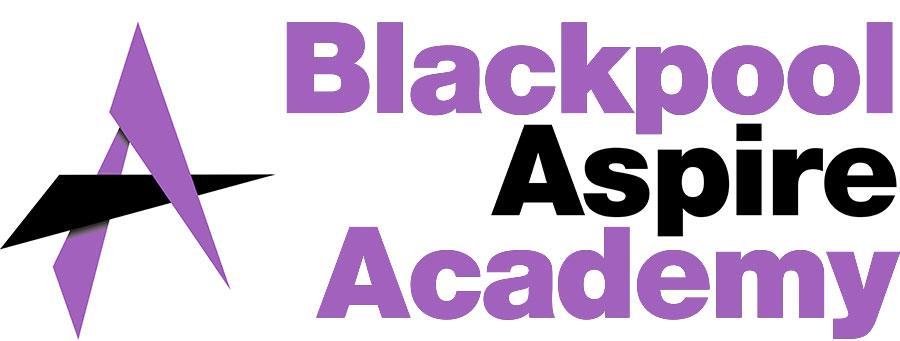 1.Statement of Intent
 
Here at Aspire, the English Department aims to educate and inspire our students with a vast array of literary and factual texts that span literature and language through time. 
 
Our students study the power of the written word and the authors who changed the world. Through these texts our students are provided with a wealth of cultural capital. The study of the writer’s craft allows our students to understand the messages of others whilst also nurturing their own voice, opinions and ideas.
 
A key focus is to develop their confidence in oracy through class discussion in both formal and informal contexts; allowing them to use their language skills in an effective, scholarly manner. 
 
Whilst we always share our passion for our subject in the classroom, we also encourage inspiration from outside sources such as professional writers and theatre productions. We aim to inspire, challenge and nurture our learners through an extensive and varied curriculum.
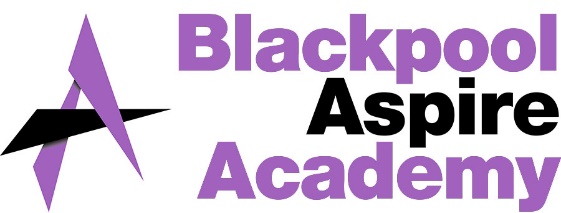 English Department Learning Journey
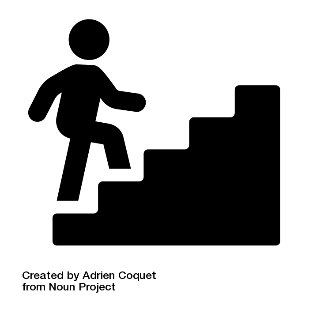 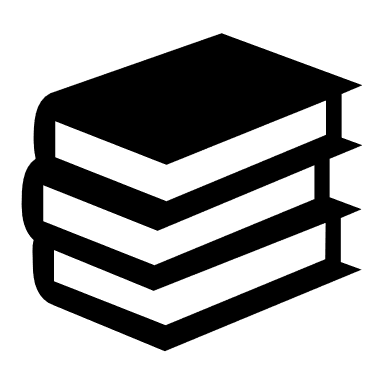 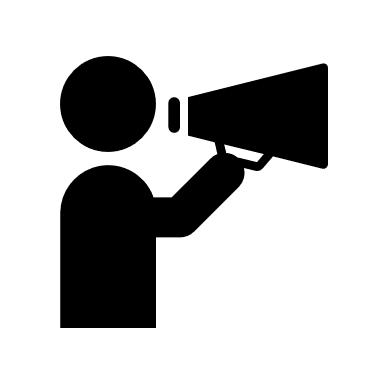 Remainder Power Poetry from the Anthology
GCSE Literature Paper2
How do I compare poetry?
Non-Fiction Reading 
Questions and Transactional Writing Tasks:
GCSE Language Paper 2
How do I consider writer’s viewpoint in texts? 
How do I convey a viewpoint/argument persuasively?
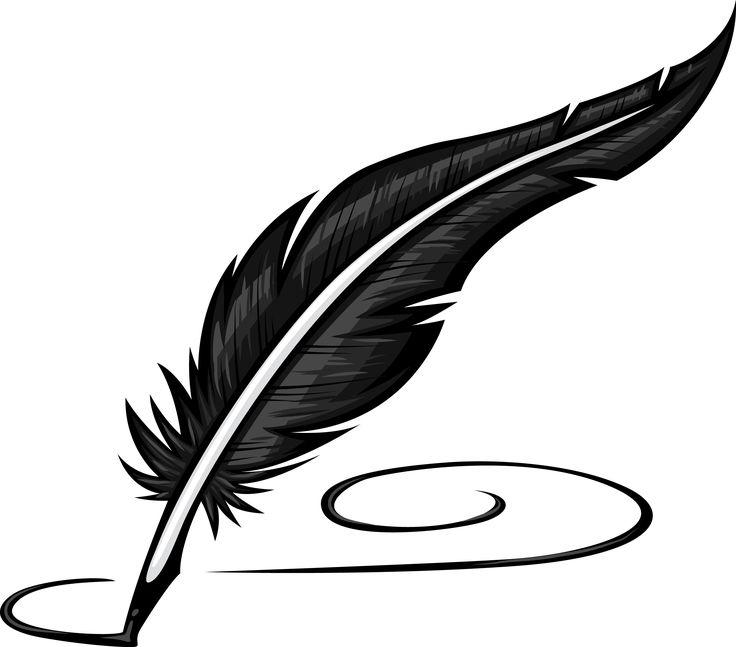 Revisit Language Reading and Writing Skills in preparation for PPEs 
Creative Writing Narrative- How do I plan ideas for a structured short narrative?
Obtain your results and
continue your lifelong love of learning and personal development
Prepare for GCSE Spoken Language Component
Conflict Poetry from the Anthology
GCSE Literature Paper 2 How do I compare poetry?
Fiction Reading Questions
GCSE Language Paper 1
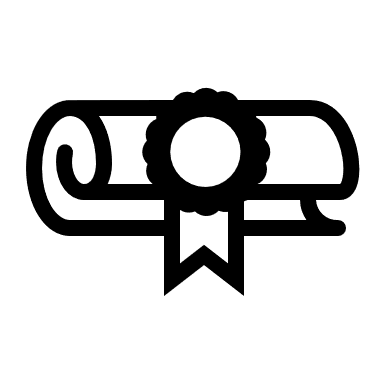 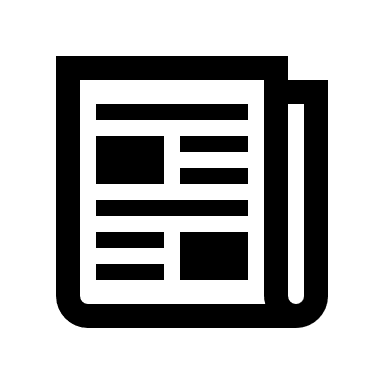 YEAR
11
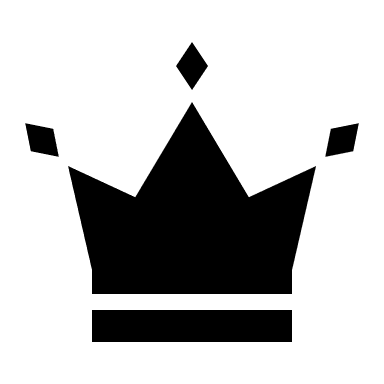 Revisit Literature Texts in preparation for PPEs:
How do I write academic essays?
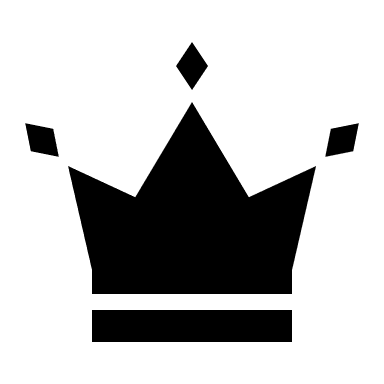 Unseen Poetry Practice –How do I analyse and compare unseen poetry?
GCSE Literature Paper2
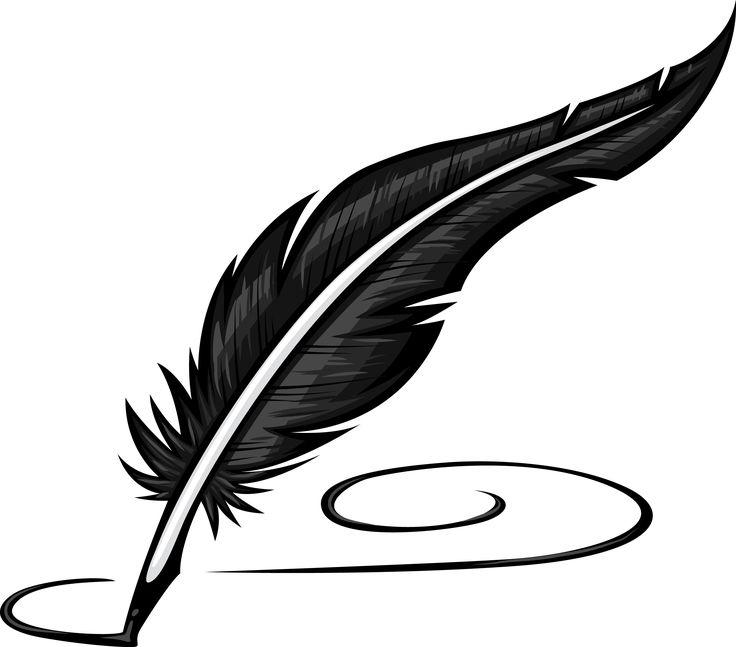 Revisit  Shakespeare
How do I explode an extract?
Transition link into KS4 GCSE –Introduction to Shakespeare’ –How do I explore and understand the context,  plot, characters and key themes ?
Dystopian Fiction
What are the elements of Dystopian fiction?
How do I write in the style of the Dystopian genre?
J B Priestley’s ‘An Inspector Calls’ –How do I explore and understand the context, plot, characters and key themes? GCSE Literature Paper 2; Modern Prose/Drama
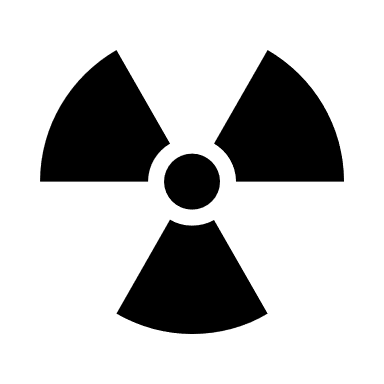 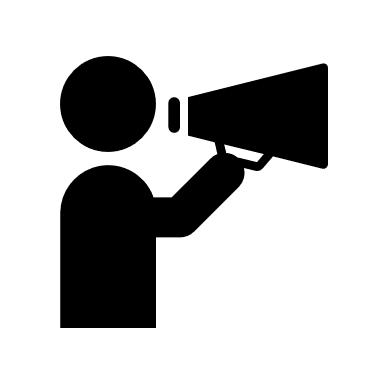 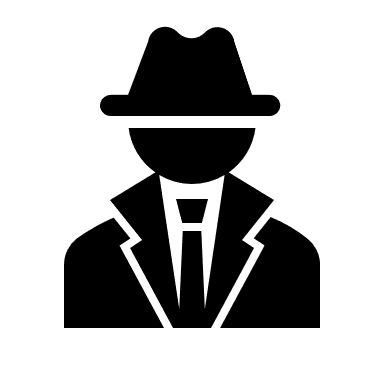 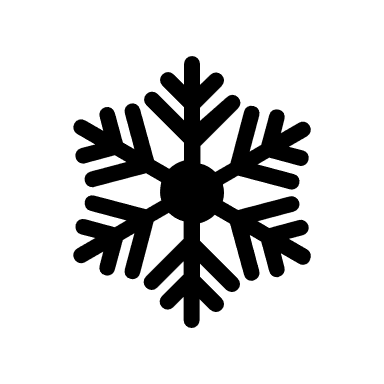 YEAR
‘Finding My Voice’ – How do I interpret the voices of autobiographical writing? How do I find a voice for my own autobiographical writing?
10
Charles Dickens’ ‘A Christmas Carol’ How do I explore and understand the context, plot, characters and key themes?
GCSE Literature Paper 1; 19th Century Prose
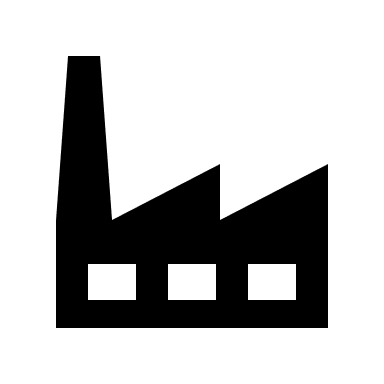 Movements
How do I explore the influence of social/cultural movements on Literature and society?
Feminism
Civil rights
LGBT
Realism
‘Kestrel for a Knave’
How do I explore the context, themes and characters of a realism text?
How does a writer create atmosphere?
How do I respond creatively to themes in a text?
Creative Writing- Description : How do I describe a Victorian Scene?
GCSE Language Paper 1
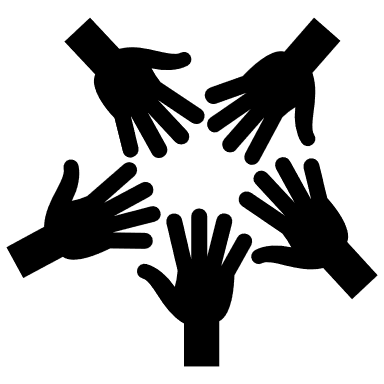 Modern Drama ‘Our Day Out’
How do I explore the conventions of drama scripts and adapt into my own writing?
Writing for the Workplace
How do I write for different purposes?
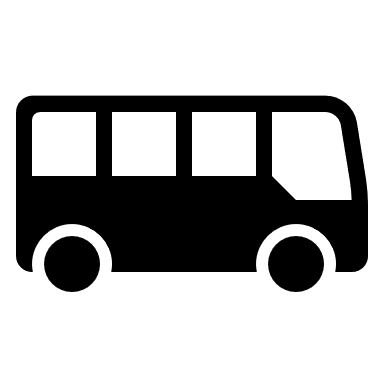 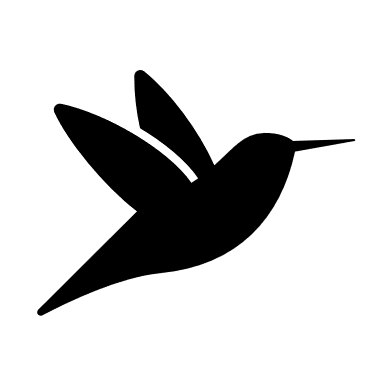 YEAR
9
The Romantics:
What is  Romanticism? How does it influence poetry and prose of the time? Who was the most rebellious Romantic?
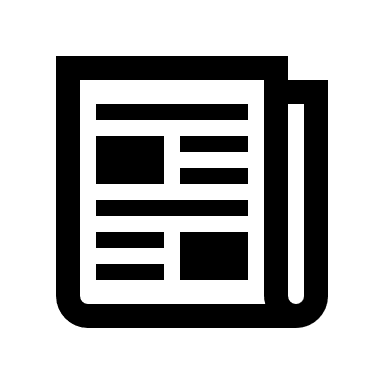 Why English? A Level English Language materials interweaved into Year 9 lessons.
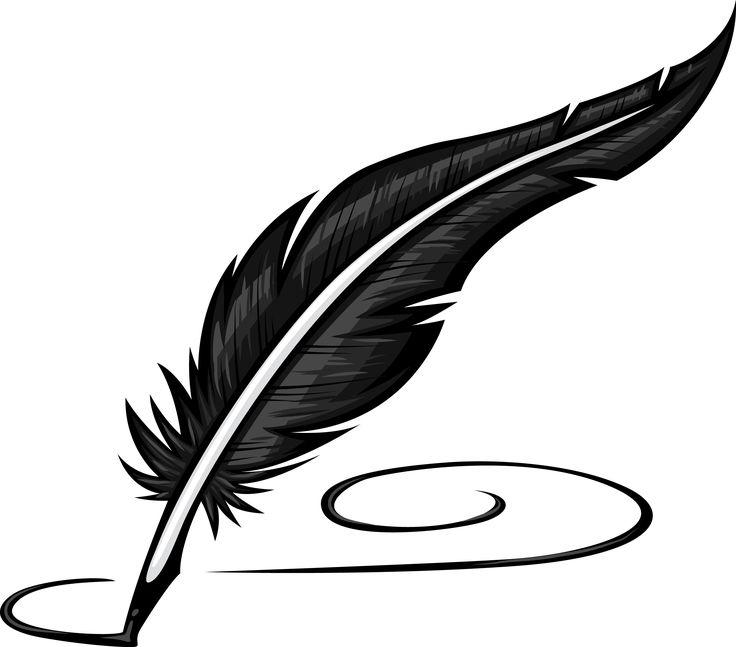 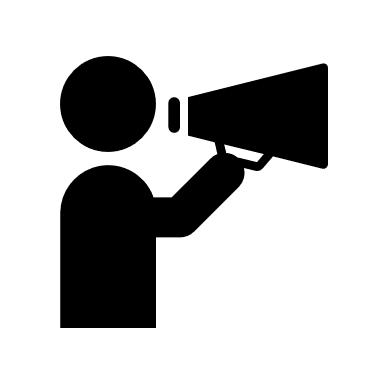 Modern text ‘Stone Cold’-  How do I explore key themes of homelessness and responsibility?
How do I write empathetically?
The American Dream –How do I examine how a key ethos influences both Literature and non-fiction?
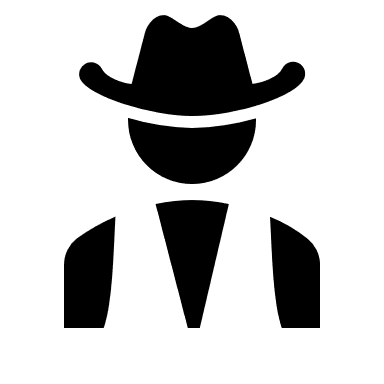 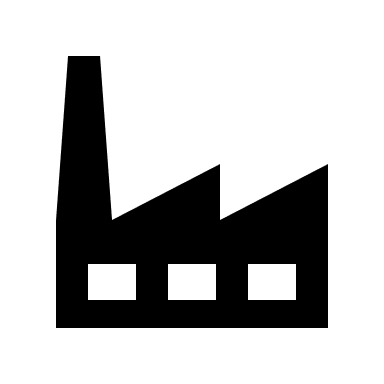 Victorian Literature – How does context influence 19th century writers and their texts?
How do I create a description of my own Victorian character?
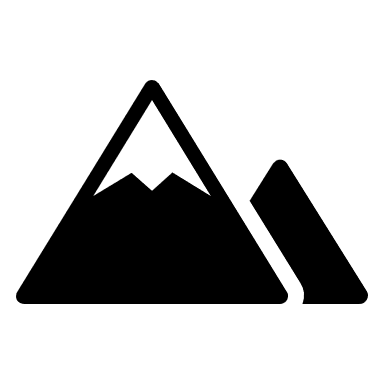 YEAR
YEAR
Survivors - Reading a variety of non-fiction accounts of survival. 
How do I consider writer’s viewpoint in texts? 
How do I convey a viewpoint/argument in my writing?
8
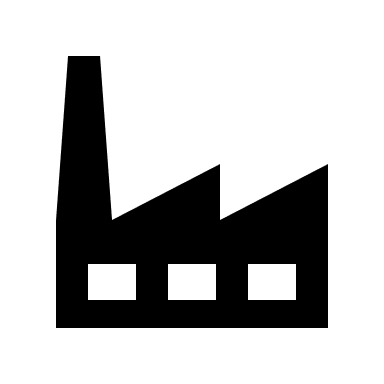 Shocking Shakespeare – Introduction to  Shakespeare - How do I explore  themes  and characters in a Shakespeare play i.e. ‘The Tempest’?
Romantic Renaissance-
How do I explore the theme of love and relationships in ‘Romeo & Juliet’/’Much Ado About Nothing’?
Victorian Villains
How do I compare non-fiction and literary villains of the 19th century?
How do I create a whole narrative on the theme of ’Vendetta’?
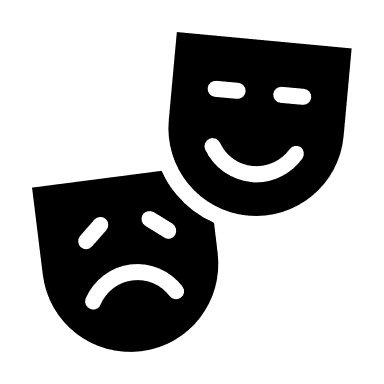 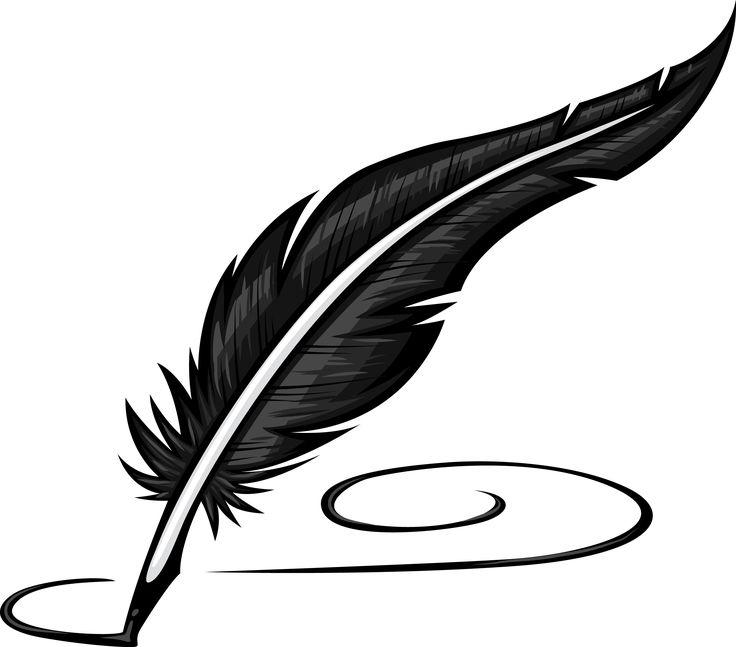 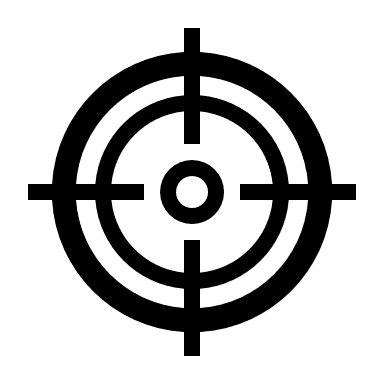 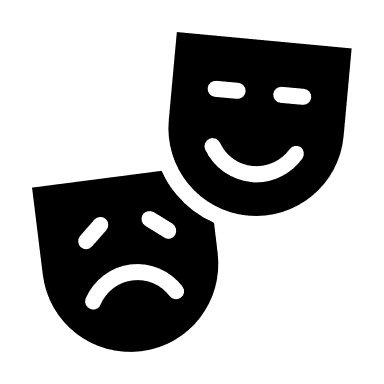 Narrative Poetry – How do I analyse poetry?
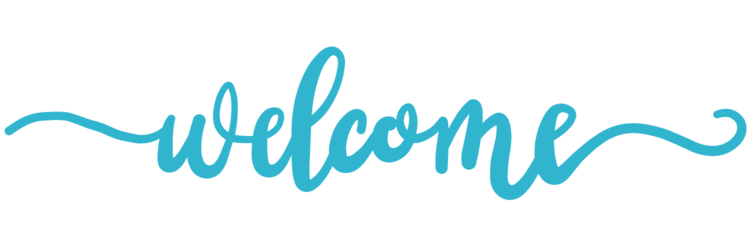 Spy Fiction- Reading spy fiction- How do I identify the genre? How do I create suspense and tension in my writing?
YEAR
7
KS2
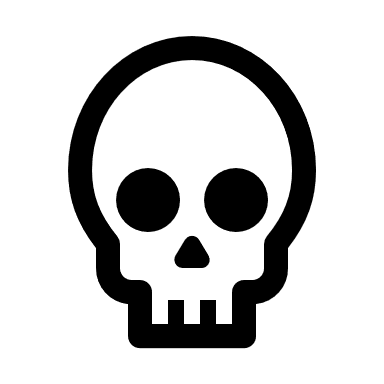 Gothic Fiction
Reading a range of Gothic texts -  how do I identify the  genre?  How do I write creatively establishing style, setting and character?
Post- Covid- Interwoven Writing for Grammar
Meet your future English teachers during transition week
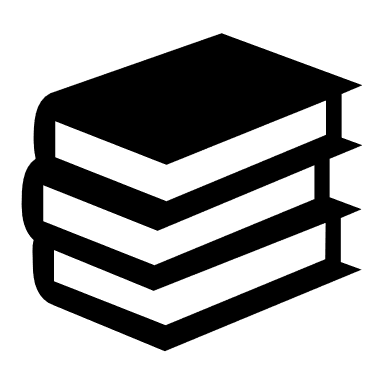 Complete GL Assessments to  begin your Learning Profile
Begin reading your Literary Canon
Each unit has several opportunities for extended pieces of writing either creative or transactional.
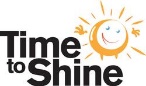 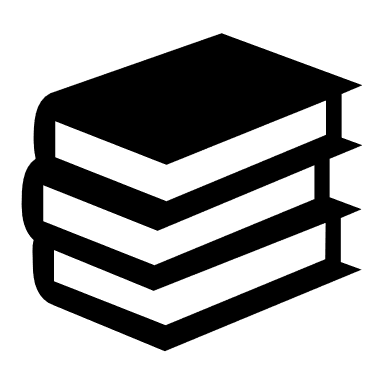 Each unit provides opportunities for Big Reads either through cultural capital contextual extracts or through the Literature or Literary canon texts studied.
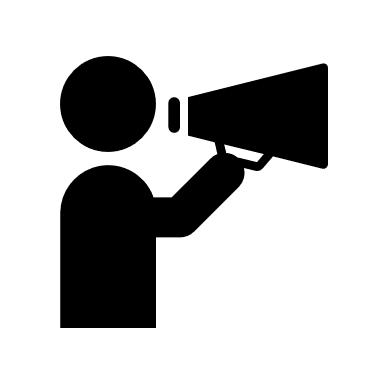 Opportunities for Oracy skills in every unit.
‘We are all in the gutter; but some of us are looking at the stars’ - Oscar Wilde